SHOW YOUR DRUPAL 7 WEBSITE WHO”S THE BOSS!
How to take control away from the system and give it back to the users!
Stan Ascher – Senior Drupal Developer
10.09.2015
Phase One:IT Solutions for a Modern World
Corporate Overview
Phase One is a full lifecycle firm specializing in Platform as a Service (PaaS) application development, and cybersecurity solutions.
Owned by Bob Johnson, founder of BET
Founded in 1997, Washington, D.C.
200+ Employees, $50M annual revenue
Active clients in public and private sector
Currently implementing the largest Salesforce.com solution in Federal Sector
We combine strategic, architectural, and implementation capabilities in a unique way to ensure successful PaaS implementations
We run end-to-end cybersecurity programs for large clients
Corporate Overview
We are experts in 3 leading technologies … but know many more.
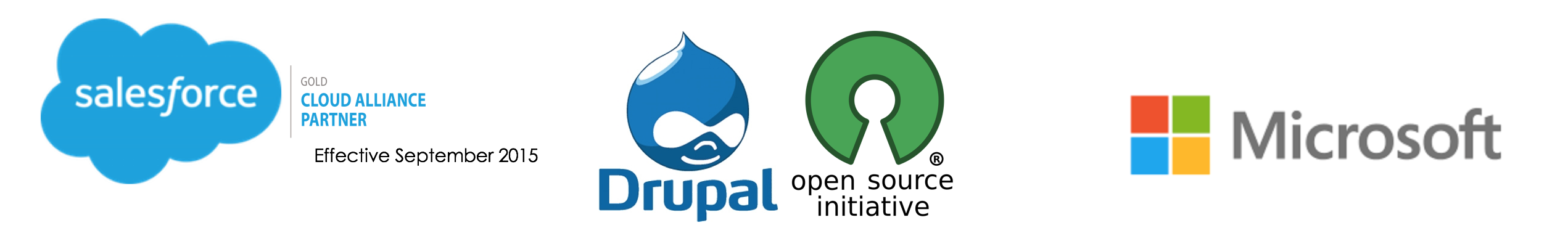 We have 50 certified employees that hold more than 100 individual certifications
Administrators, Developers, Architects, Service and Sales Cloud specialist
Currently implementing the largest Salesforce.com solution in Federal
We have proven expertise in Java, PHP, other Open Source technologies
Developed and deployed unique solutions for multi-organizational Content Management Systems (CMS)
Experience integrating CMS with Salesforce and Microsoft platforms
Developed large scale multisite solution for a major Federal agency
MS Azure Partner
Azure experts for cloud and hybrid environments
SharePoint experts
Introduction
By default, Drupal is the boss
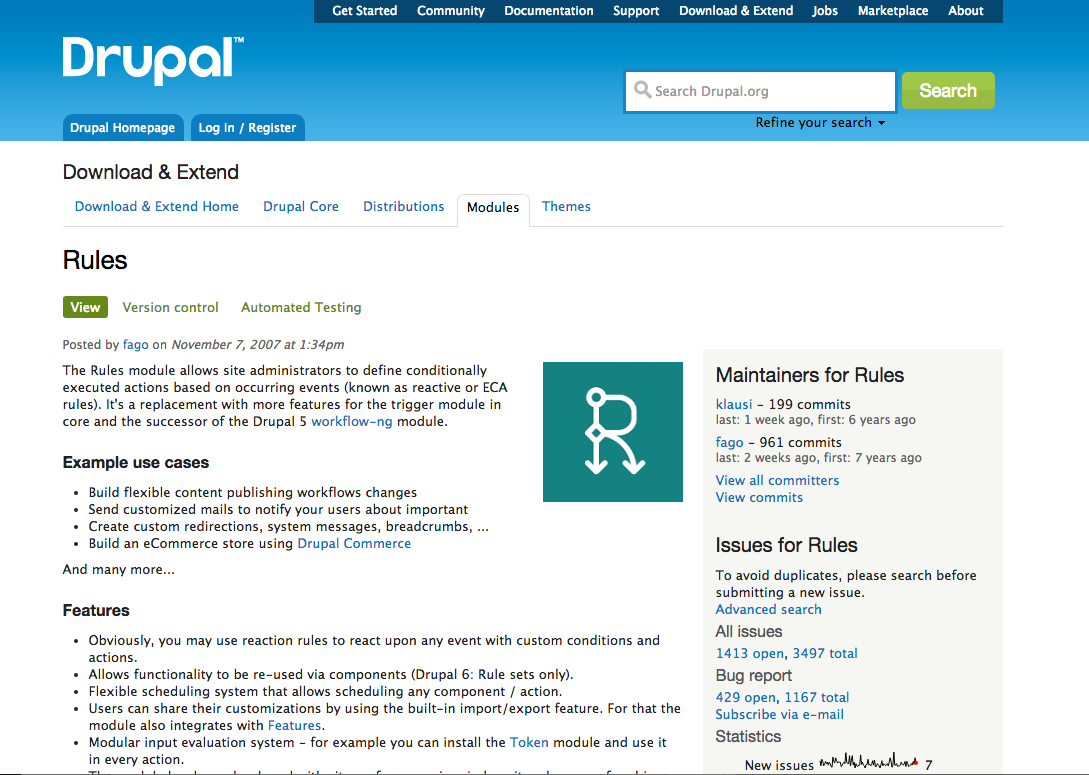 Introduction
Here are six ways to say otherwise!
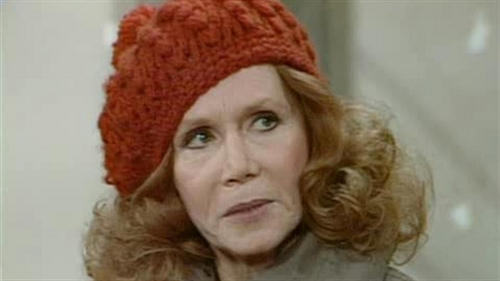 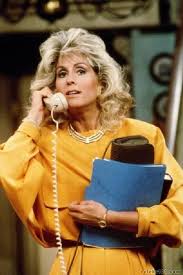 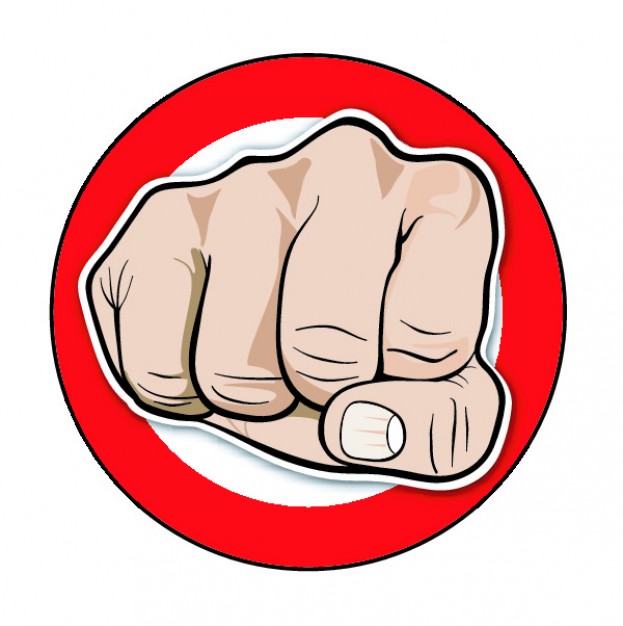 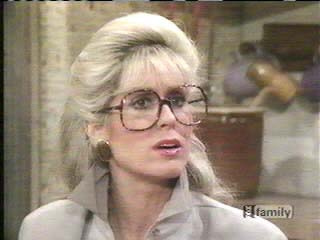 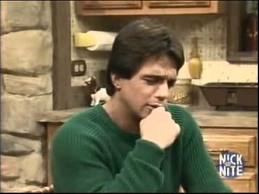 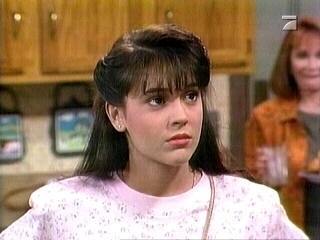 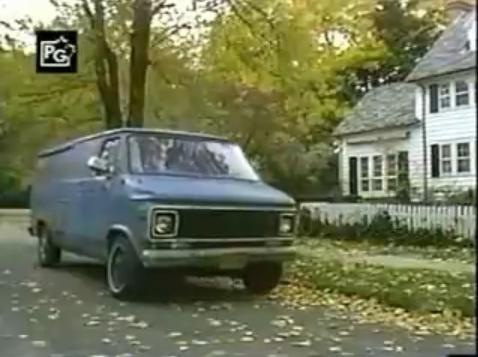 Introduction
Scenario 1: With Rules, tell Drupal how to keep the client informed.
“I need my staff to know when someone posts a resource”
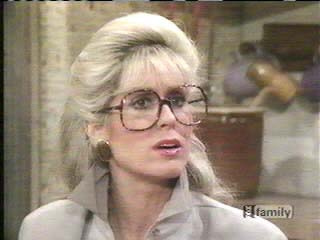 Introduction
Scenario 2: With Rules, tell Drupal how to automate a 508 Compliance task
“I need to make sure all images have alt text so our users with screen readers can use this.”
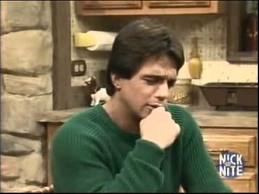 Introduction
Scenario 3: With Rules and VBO, tell Drupal to engage our business users!
“Surprise!I need someone to taga whole bunch of nodes as letters- Oh, you want me to do it?”
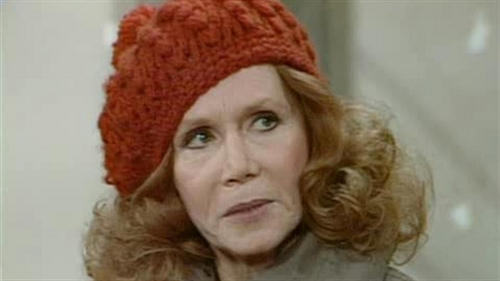 Introduction
Scenario 4: Tell Drupal to make the client look good too!
“I want to brag to everyone how well we are doing.
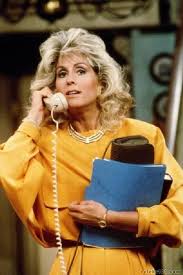 Introduction
Scenario 5: With Rules and Views Rules, tell Drupal one way to meet FISMA requirements
“The Gov’t client wants to archive some of these, delete the rest once they’re past date!
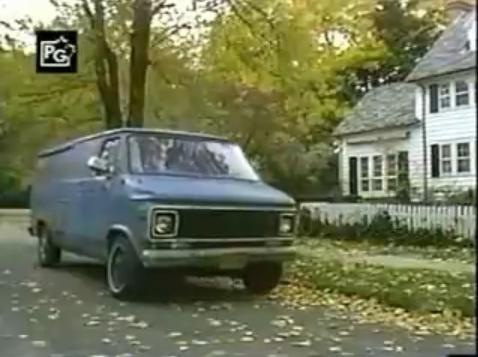 Introduction
Scenario 6: With Conditional Rules tell Drupal to save tedious work.
“If I create an event tagged as planning, I want to create a  resource at the same time.
 if you create an event tagged as seminar, I want to create an article at the same time
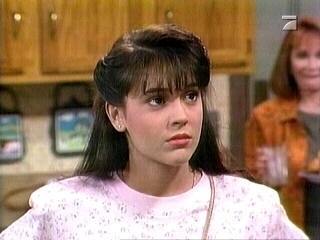 Introduction
With Rules, Drupal wasn’t the boss
Introduction
I WAS THE BOSS!
And I’ll show you how you can be the boss too!
Introduction
Here’s some assumptions:
You have set up at least one Drupal site
You have used the views module
You have heard of the rules module
You have a need to automate some tasks on your Drupal site
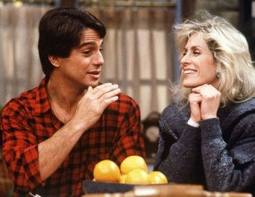 Scenario 1:
How to use Rules to keep the client informed
Examples of Basic Rules Construction
Examples of Basic Rules Construction
“I need my staff to know when someone posts a resource”
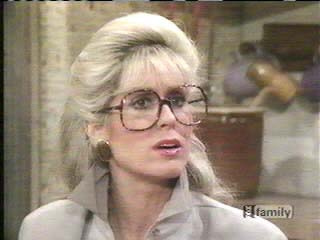 Scenario 1
Examples of Basic Rules Construction
Using Rules to keep the client informed.
Lets Review the setup

All staff have an account on this Drupal site
With emails 
All staff have a role in this Drupal site
Called, staff member
We have approved text for emails
Someone posted a message at X time titled Y with the body of Z
Scenario 1
Examples of Basic Rules Construction
Notify staff members when a resource is posted
One Event
Saving new Content
One Condition
Content is of Type
One Action
Send email to all users of a role
Scenario 1
Examples of Basic Rules Construction
Notify all staff members when someone posts a resource
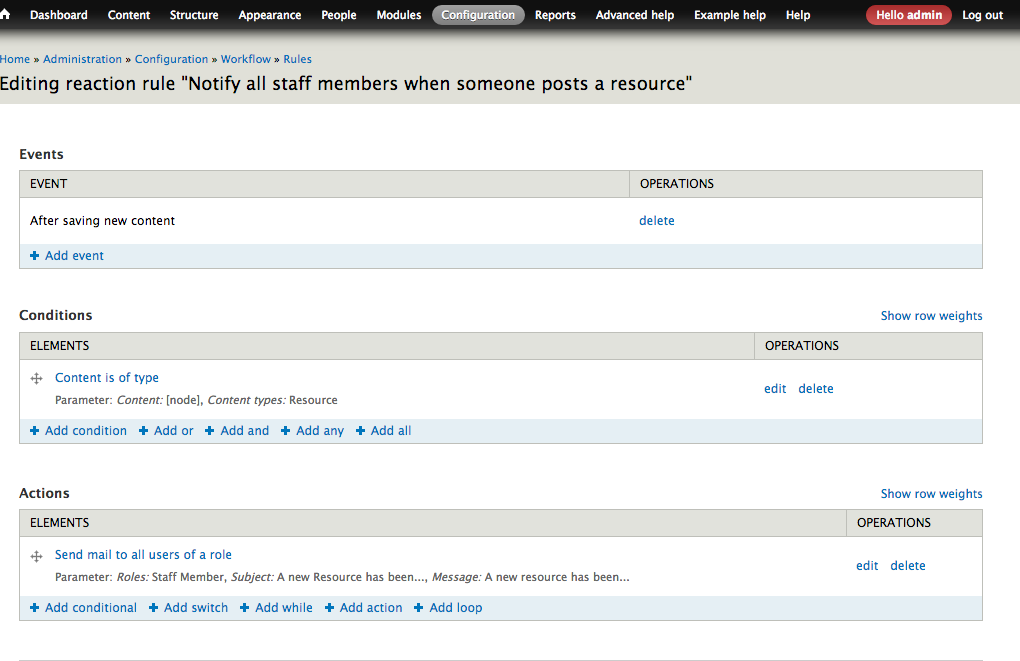 Pretty Easy!
Scenario 1
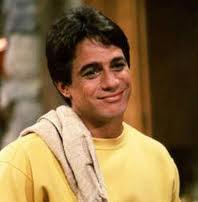 Scenario 2:
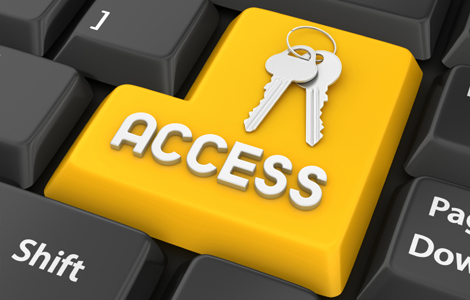 One way to use rules to automate 508 Compliance
Another Example of Basic Rules Construction
Another example of basic rules construction
“I need to make sure all images have alt text”
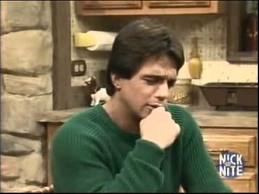 Scenario 2
Another Example of Basic Rules Construction
Use rules to automate 508 Compliance
Lets Review the setup:

Section 508 compliance
Images all need to have alt text for screen readers
Use alt tag function of Image module!
Alt text field can be set on the image field settings on the entity form
May need to be done retroactively
What if you have 8,000 nodes?
Scenario 2
Another Example of Basic Rules Construction
Automatically create alt text for Images based on the node title
A look inside the rule:

Two Events
Content is updated
Content is saved
Two Conditions
Content is of type
Data Value is Empty
One Action
Set a data value
Scenario 2
Another Example of Basic Rules Construction
Use rules to help automate 508 compliance
Here’s the Rule
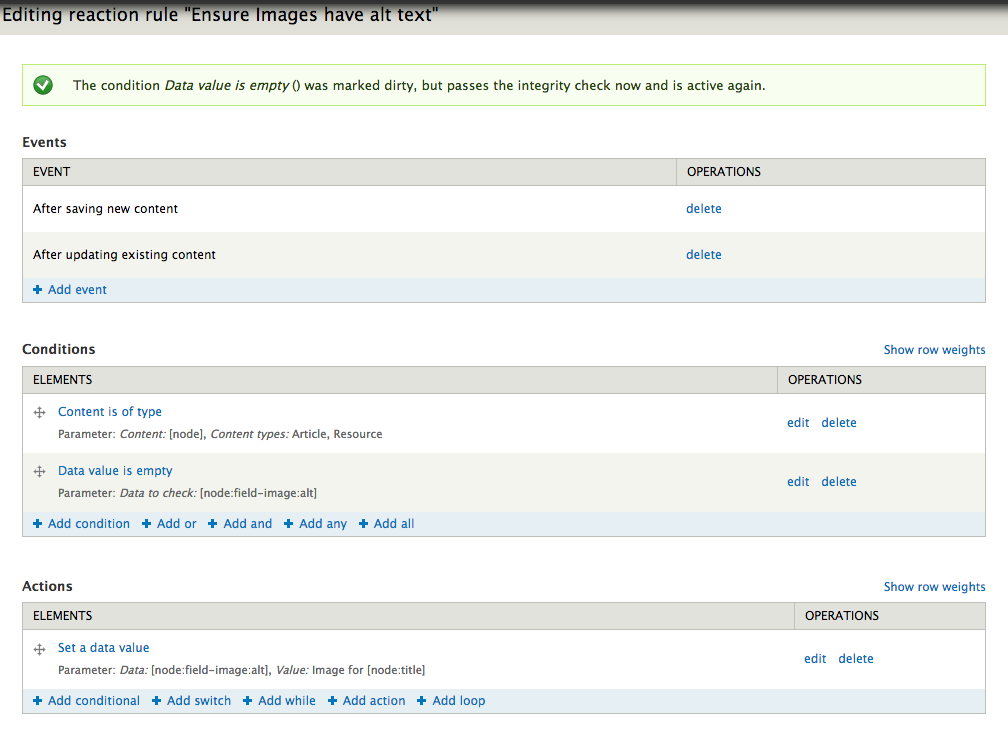 Scenario 2
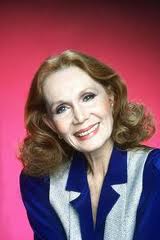 Scenario 3:
How to put business users in control
(and free up your developers)
With Views Bulk Operations (VBO)
Using Rules Components & the Views Bulk Operations Module
Using Rules Components & the Views Bulk Operations Module
“Surprise!I need someone to taga whole bunch of nodes as letters- Oh, you want me to do it?”
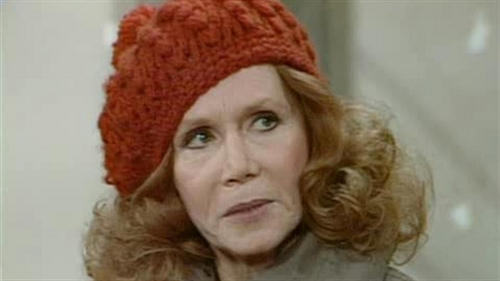 Scenario 3
Using Rules Components & the Views Bulk Operations Module
Mass add a value to a term reference field
Let’s talk about components 

Component is a part of a rule
A recyclable condition set
A recyclable action set
A rule without a trigger
Components can be triggered by other rules, the scheduler, or by the users
Scenario 3
Using Rules Components & the Views Bulk Operations Module
Mass add a value to a term reference field
Let’s look at the rule:

One Condition
Entity has a field
One Action
Add item to a list
Add letter to the list of terms on the resource type term reference field
Scenario 3
Using Rules Components & the Views Bulk Operations Module
Mass add a value to a term reference field
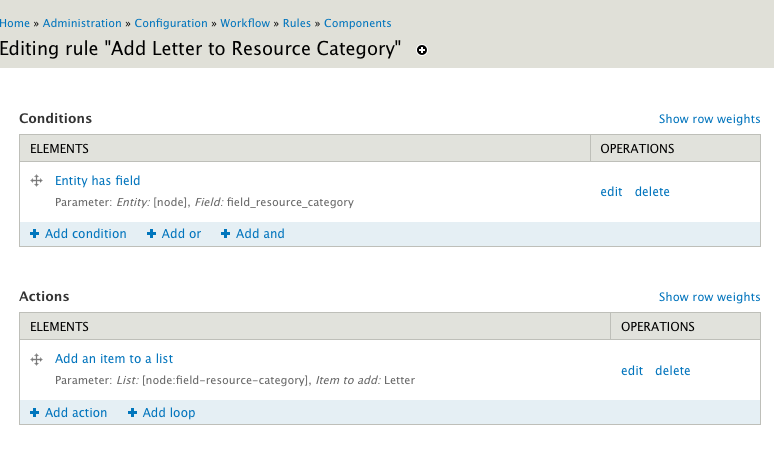 Scenario 3
Using Rules Components & the Views Bulk Operations Module
Mass add a value to a term reference field
Let’s talk about VBO:

Views Bulk Operations
Add on to rules to let users perform functions on several entitles at once
VBO is smart
A VBO field can help you apply the right component to the right entity
Scenario 3
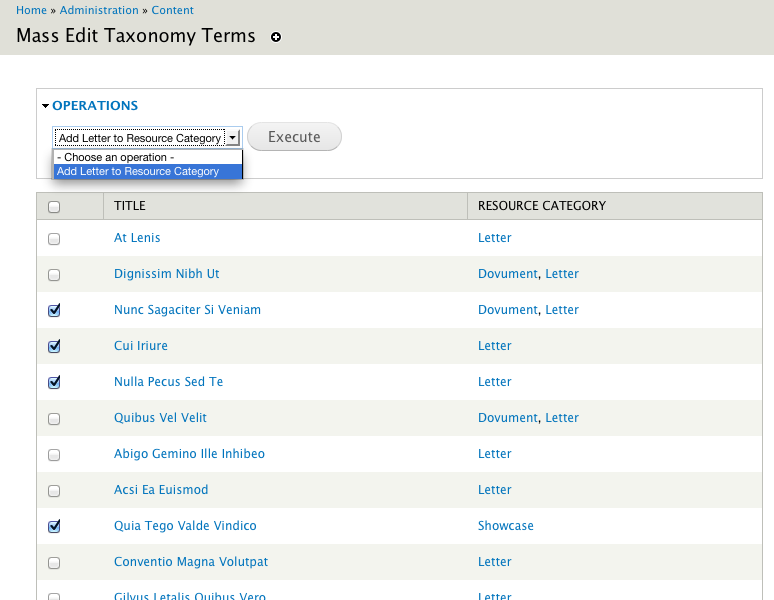 Look at the awesome tool you gave your admins!
Mass add a value to a term reference field
Scenario 3
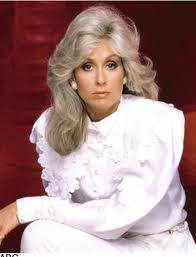 Scenario 4:
How to help the client show off so
she can get more money for
her program
Using the Views Rules Module
Using the Views Rules Module
“I want to brag to everyone how well we are doing. ”
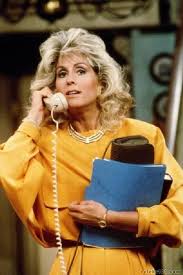 Scenario 4
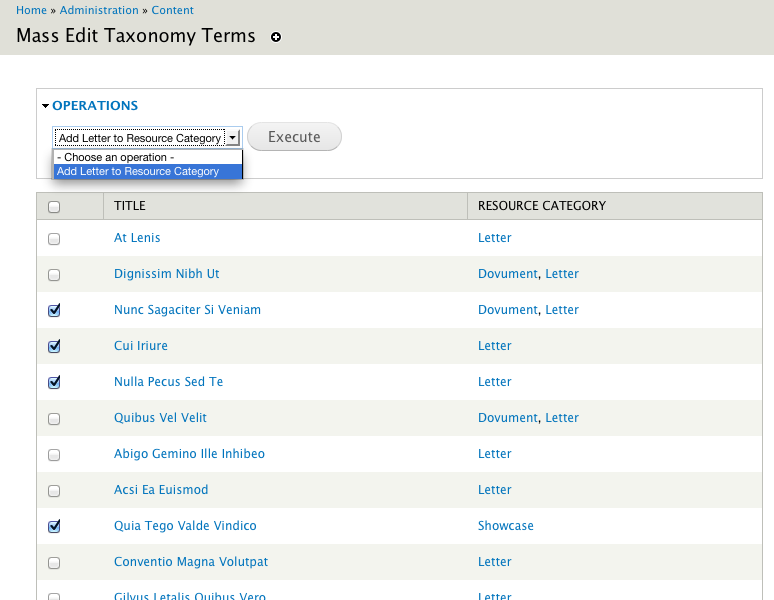 Mass add a value to a term reference field
Remember this view?
Scenario 4
Using the Views Rules Module
I want to celebrate our 100th resource
One Event
Content is viewed
Two Conditions
Content is of Type
Check the results of a VBO view
Comes with Views Rules Module
One Action
Show a message on the site
Scenario 4
Using the Views Rules Module
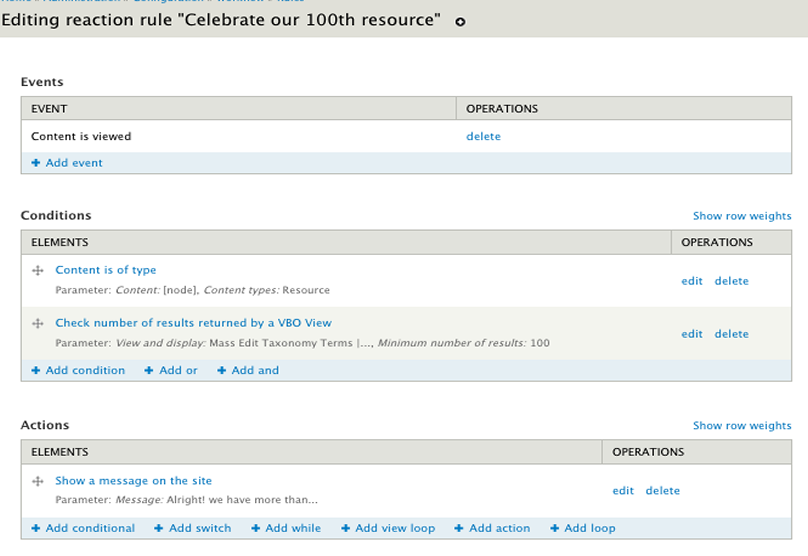 Lets loop through it was rule!
Scenario 4
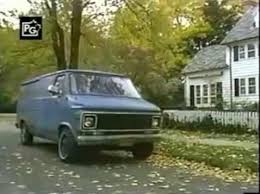 Scenario 5:
One way to get a site FISMA compliant
Using the Views Rules Module: Another example
Using the Views Rules Module: another example
“The GPO wants to archive some of these, delete the rest once they’re past date! ”
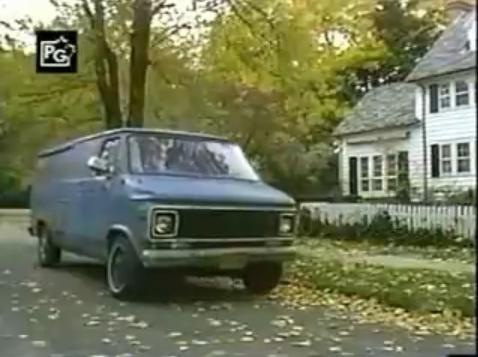 Scenario 5
Using the Views Rules Module: Another example
Once an event is past, delete it if it’s not archived
Let’s look at the situation:

All Event nodes have a checkbox field to mark it as archived
Some events contain PII and need to deleted from the site.
The client wants to be engaged in the process.
Gave them an easy to understand interface
Added benefit of ease when passing to next developer.
Scenario 5
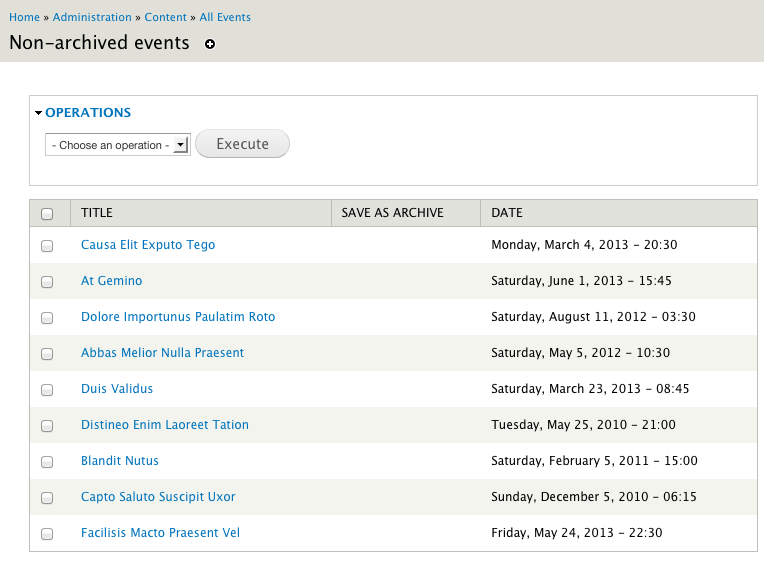 Once an event is past, delete it if it’s not archived
What a view!
Two Triggers
Cron Maintenance task are performed
No Conditions
One Action
Load a VBO view
One Loop
Delete all entitles from that loaded VBO view
Scenario 5
Using the Views Rules Module: Another example
Once an event is past, delete it if it’s not archived
One Trigger
Cron Maintenance task are performed
No Conditions
One Action
Load that VBO view
Comes with Views Rules Module
One Loop
Delete all entitles in that VBO view
Scenario 5
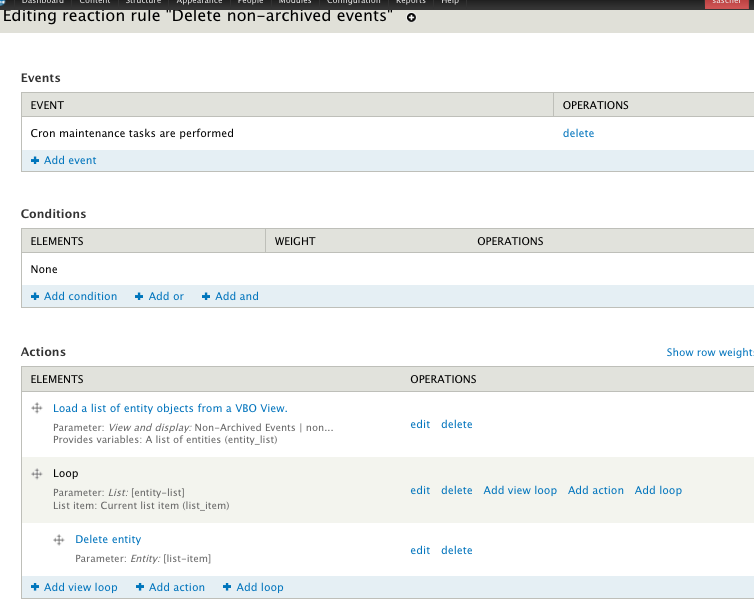 Lets loop a rule through it!
Once an event is past, check it to see if it’s archived
Two Triggers
Cron Maintenance task are performed
No Conditions
One Action
Load a VBO view
One Loop
Delete all entitles from that loaded VBO view
Scenario 5
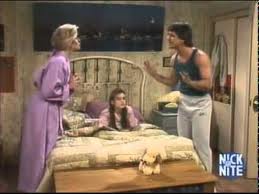 Scenario 6:
How to use conditional rules to save business users tedious work
Conditional Rules Module in action!
Conditional Rules Module in action!
“If you create an event tagged as planning, I want to create a resource, if you create an event tagged as seminar, I want to create an article”
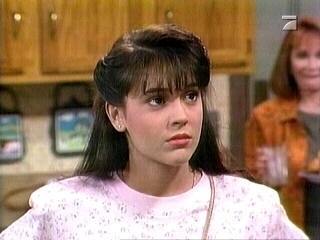 Scenario 6
Conditional Rules Module in action!
Creating corresponding content
One Trigger
Content is saved
One Condition
Content is of type
One Action
Conditional with two if statements
If event is planning meeting make resource
If(else) event is seminar make article
Scenario 6
Conditional Rules Module in action!
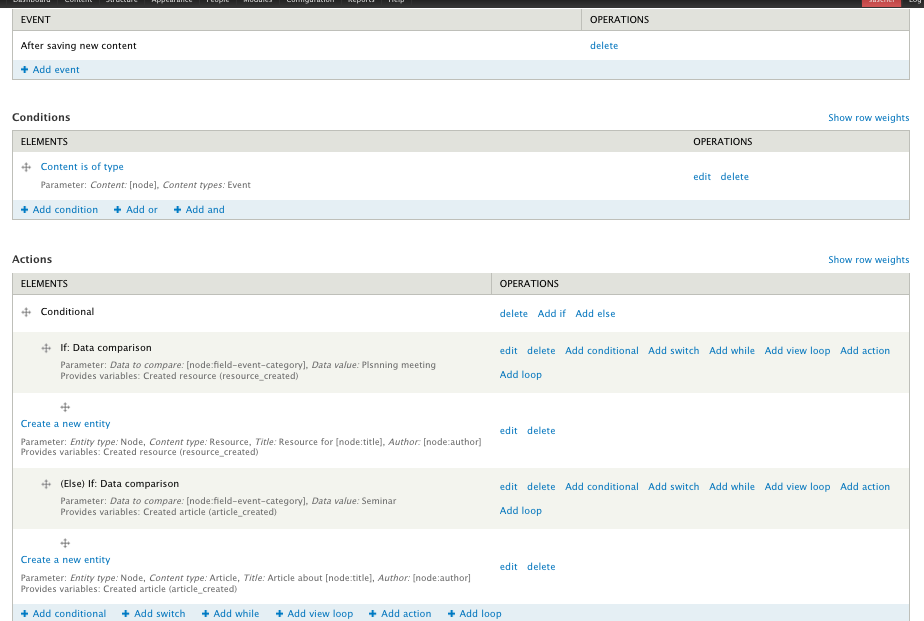 Here’s The Rule
Creating corresponding content
One Trigger
Content is saved
One Condition
Content is of type
One Action
Conditional with two if statements
If event is planning meeting make resource
If(else) event is seminar make article
Scenario 6
Conditional Rules Module in action!
Use Conditional Rules to cut down on your Reaction Rules
”Holy Crapoli! 
Look at all these reaction rules!
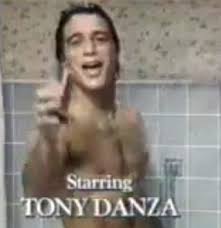 Use Rules with other modules
Use Rules with other modules
Workbench Webform Drupal Commerce Content Access Flag Organic Groups Token Ubercart Voting Twitter Features Context Message
In Conclusion
In Conclusion
Basic Rules can do a lot out of the box
Sent out specialized emails
Automatically fill in fields
VBO lets us build great admin views
Get Business users into act and save developer time.
Views Rules Module lets you leverage views
Act upon number of results in a view
Loop through a view and take action
Conditional Rules Module lets you branch out your rules
Create complicated logic in one rule
Reduce strain on your resources by turning reaction rules into components and then acting on those components with a conditional rule.
Special Thanks to these folks
Klaus Purer
    (klausi)
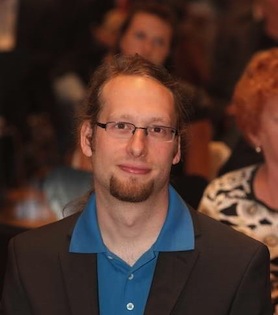 Rules Module: 

Wolfgang Ziegler 
         (fago)
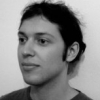 Special Thanks to these folks
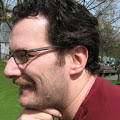 Views Bulk Operations Module:

Karim Ratib
(INFOJUNKIE)
Special Thanks to these folks
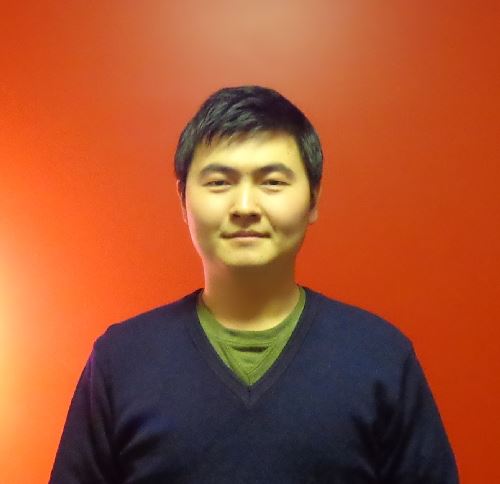 Views Rules Module &
Conditional Rules Module

Taihao Zhang (zhangtaihao)
Special Thanks to these folks
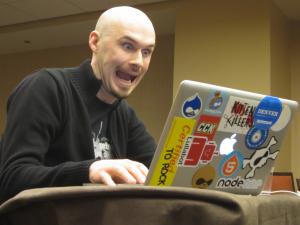 Rules Tutorials


Johan Falk
(Itangalo)
BE THE BOSS
WITH RULES!
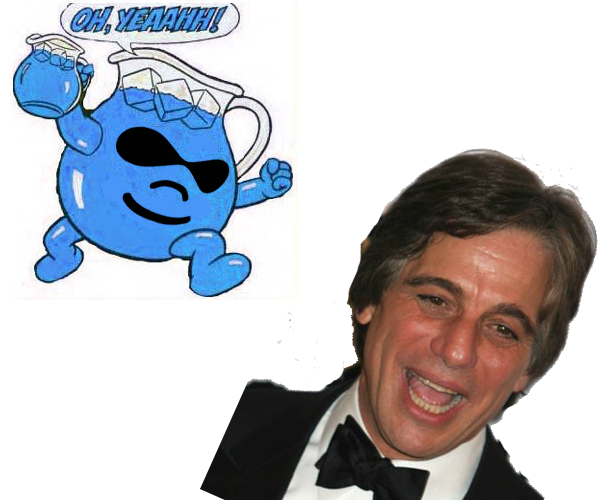 Check the website for this presentation and downloadable features
10.09.2015
Questions?
Questions?
Contact me:
Drupal.org: sascher
Email: sascher@phaseonecg.org
?